Тест
Обработка фартука
5 класс
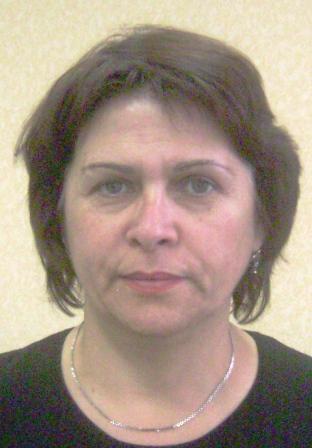 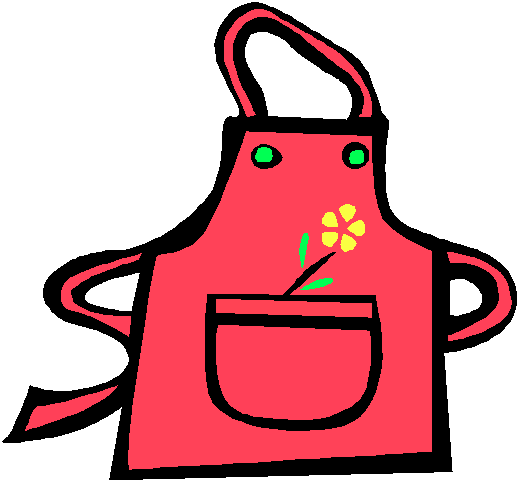 Забашта Татьяна Григорьевна
МБОУ»СОШ19»
tat.zabashta2591@yandex.ru
1.Каким швом обрабатывают боковые срезы кармана.
швом вподгибку с 
открытым срезом
швом вподгибку с 
закрытым срезом
2.Каким швом обрабатывают низ фартука
швом вподгибку с 
открытым срезом
швом вподгибку с 
закрытым срезом
швом вподгибку с 
открытым срезом
3.Каким швом обрабатывают боковые срезы  фартука.
швом вподгибку с 
закрытым срезом
4.Наложить карман на фартук и ……………….
пришить
сметать
наметать
заметать
5. Соединить  две одинаковые по размеру детали и ……………..
заметать
сметать
пришить
наметать
6.Подогнуть срез на изнаночную сторону и ………………
наметать
сметать
заметать
пришить
7.Разложить детали в разные стороны и утюгом ………………
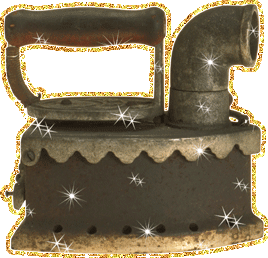 отутюжить
заутюжить
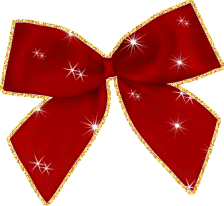 приутюжить
разутюжить
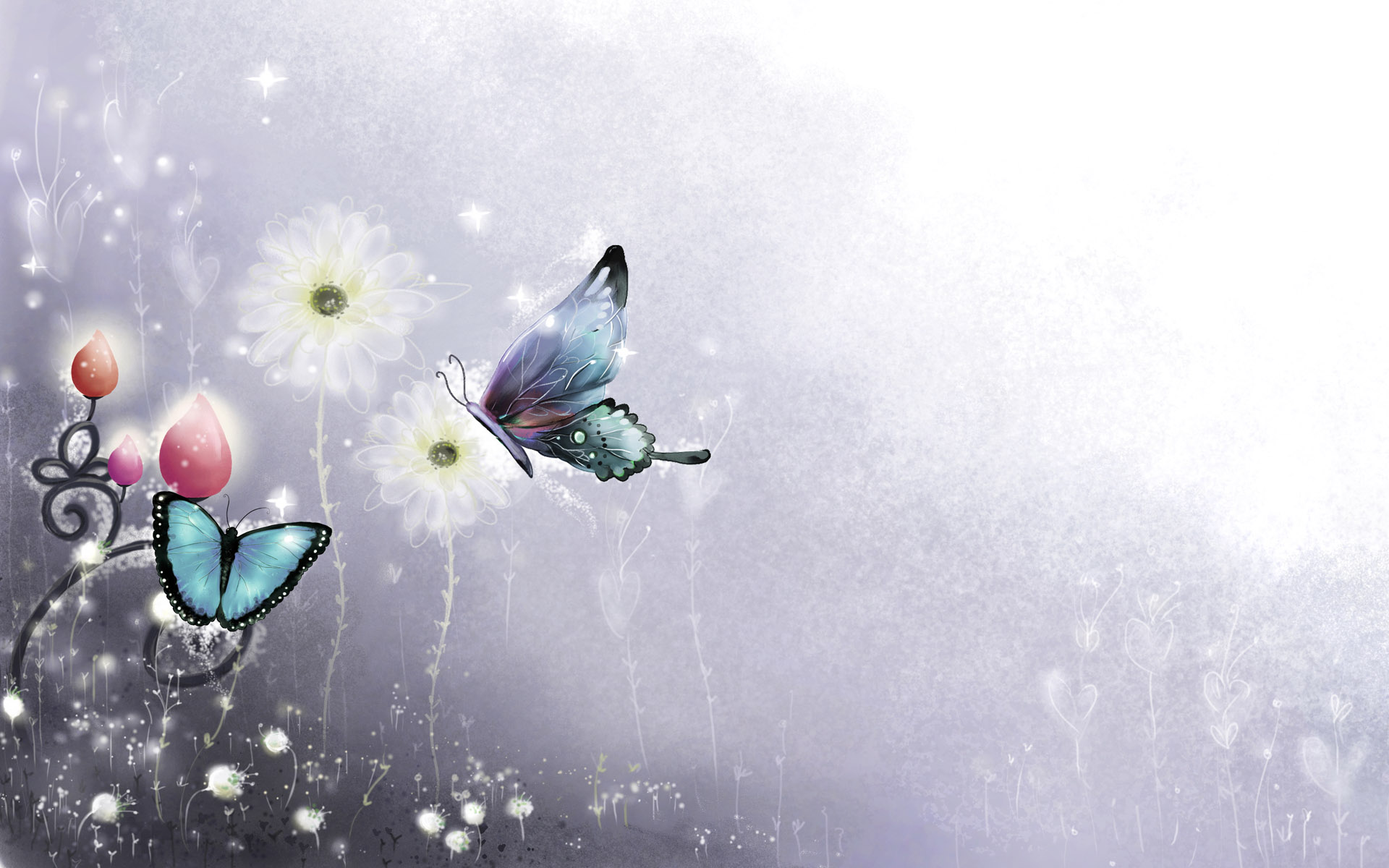 Спасибо за работу
Молодец
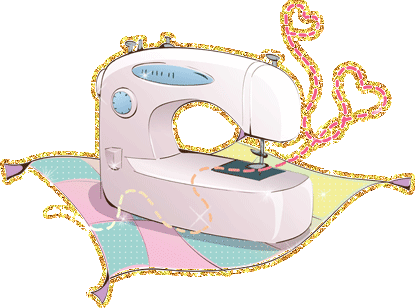 Используемые  ресурсы
http://mirgif.com/predmetyhttp://st.free-lance.ru/users/aksu/upload/f_4b4334b962f14.jpg/017.gif